EE807 - Software-defined Networked Computing
Serval: An End-Host Stack for Service-Centric Networking
Erik Nordstrom, David Shue, Prem Gopalan, Robert Kiefer, Matvey Arye, Steven Y. Ko, Jennifer Rexford, Michael J. Freedman
Princeton University
Presenter : YoungGyoun Moon
Some slides are brought from the authors’ presentation.
The Internet of the 1970s
Network designed only for accessing hosts
Killer apps = telnet, ftp
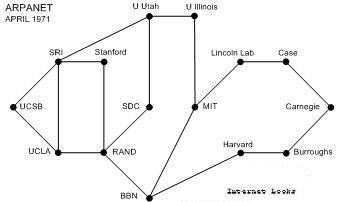 2
The Internet of the 2000s
Users require accessing “services”
Agnostic of actual service location and host
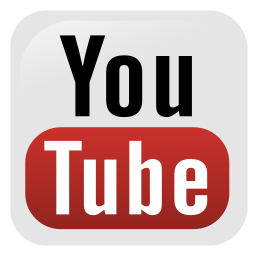 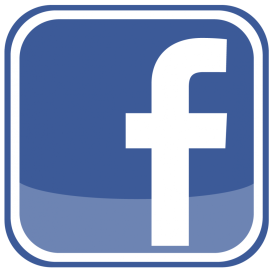 Datacenter
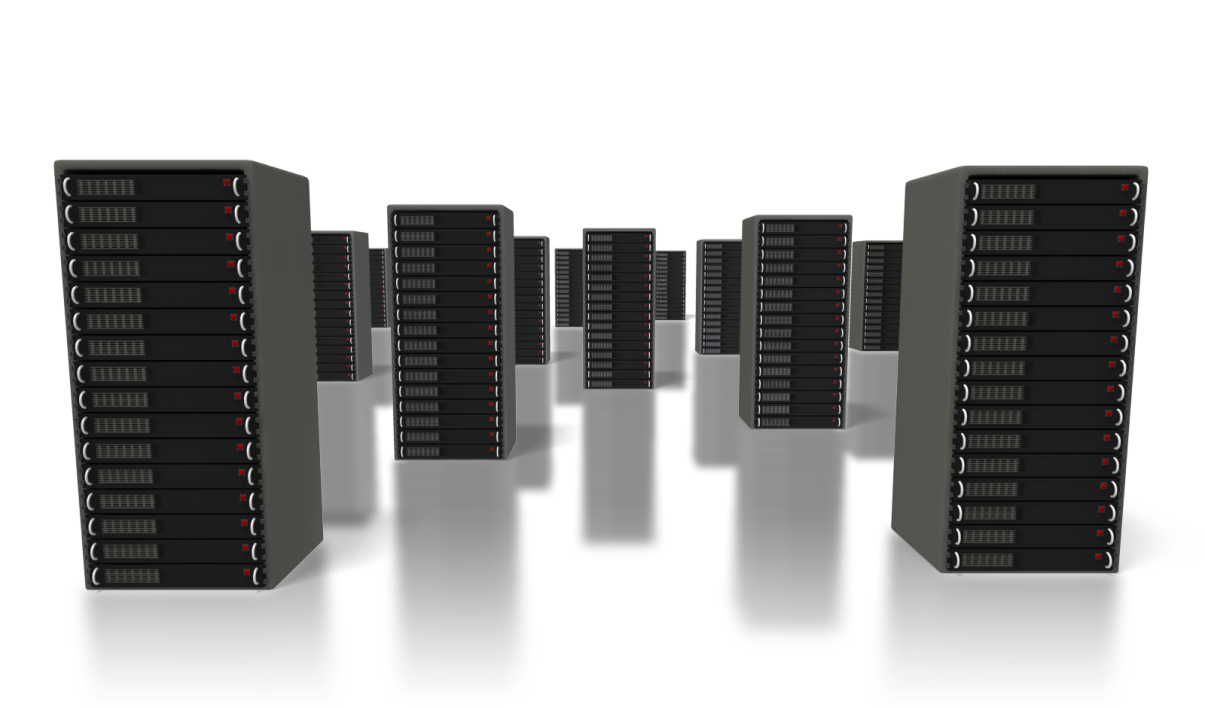 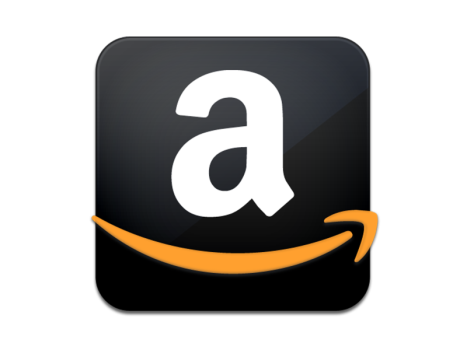 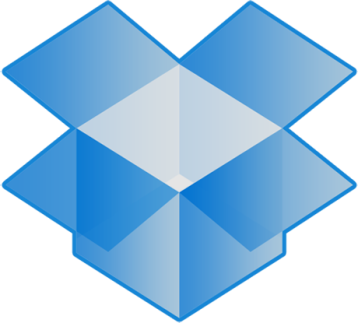 3
Requirements for Service Access
Finding a Service Location
Map service name to location

Connecting to Service
Load balance between pool of replicas

Maintaining Connectivity to Service
Migrate between interfaces and networks
4
Finding a Service Location
Service Node 1
Load balancing
DNS
Service Node 2
DNS update
Service Node 3
Fault tolerance
DNS binds service to location at client (early binding)
Problem: caching and ignoring TTL / slow failover
5
Connecting to Service
Load-balanced Web Service
Service Node
Datacenter LB maps a single IP to multiple servers
Problem: must repeat this for every packet  fate sharing
Problem: increases complexity and cost
6
Maintaining Connectivity to Service
(a) Mobile client hosts
(b) VM Migration
Fixed Network
Cellular Network
Datacenter
Host A
Host B
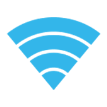 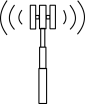 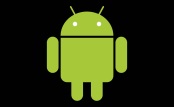 Problem: requires flat addressing or tunneling
Problem: flows break when switching networks/interfaces
7
Today’s Abstractions
Service is IP + port
Exposes location
Specifies app. protocol
One service per IP

Flow is “five tuple”
Binds flow to location
Cannot migrate between interfaces or networks
ex) KAIST web server
 143.248.5.130:80
connect (IP + port)
Application
demux (IP + port)
Transport
forward (IP)
Network
8
Serval Abstractions
Cleans the slate
Network layer unmodified

Service Access Layer
Connects to services
Maintains connectivity
Application
Transport
Service Access
forward (IP)
Network
9
Serval Abstractions
Service = ServiceID
Group of processes with identical functionality
Flow = FlowID
Invariant demux key
Location = IP address
Location, interface(can change dynamically)
connect (serviceID)
Application
Transport
serviceID
demux (                  )
Service Access
flowID
forward (IP)
Network
10
A Clean Role Separation in the Stack
What you access (serviceID), over which flows (flowID), and at which service instance (IP address)
TCP/IP
Serval
connect (IP + port)
connect (serviceID)
Application
demux (IP + port)
Transport
serviceID
demux (                  )
Service Access
flowID
forward (IP)
forward (IP)
Network
11
A Service-Aware Network Stack
Server side
Client side
bind(sock, serviceID)
listen(sock)
connect (sock, serviceID)
Network stack must resolve service to instance
Network stack must advertise service
12
Service Names (ServiceIDs)
Provider prefix
Provider-specific
Self-certifying
ServiceIDs allocated in blocks
Prefix ensures global uniqueness
Enables prefix-based matching/aggregation
A ServiceID late binds to service instance
ServiceID in first packet of connection
Service-level routing and forwarding
13
Contributions
Naming abstractions
Services, flows
Clean role separation in the network stack

Software architecture for services (Serval)
How network stack resolves/advertises service
14
Serval End-host Architecture
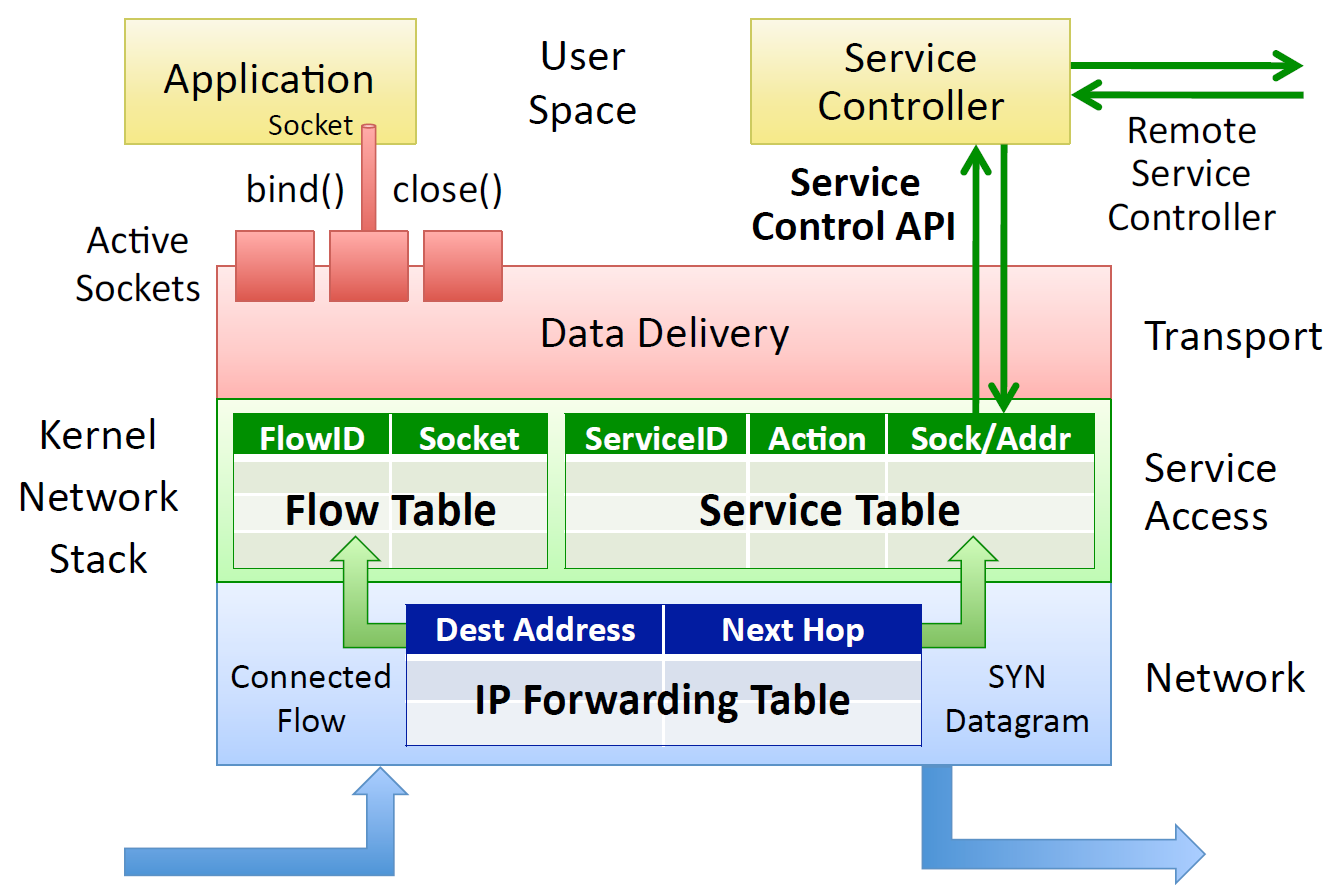 Service-level control/data plane split
15
Adding a Service Instance
Service Controller
Register Service X
Application
bind(X)
listen()
s
Service Access        Layer
16
Removing a Service Instance
Service Controller
Unregister Service X
Application
s
close()
Service Access        Layer
Removed DEMUX Rule
17
Data Plane: The Service Table
18
Service Router
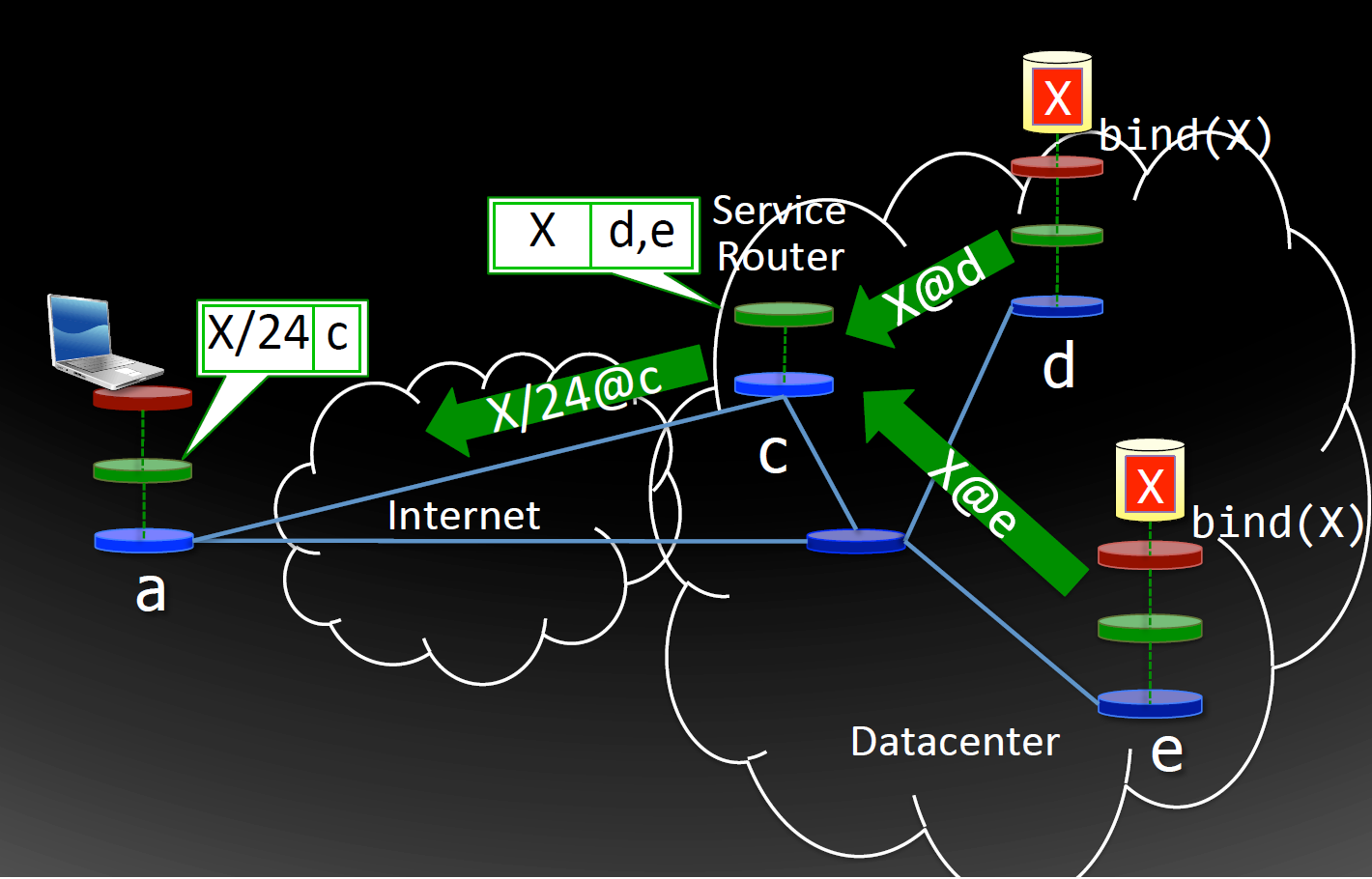 19
Client – Connecting to Service X
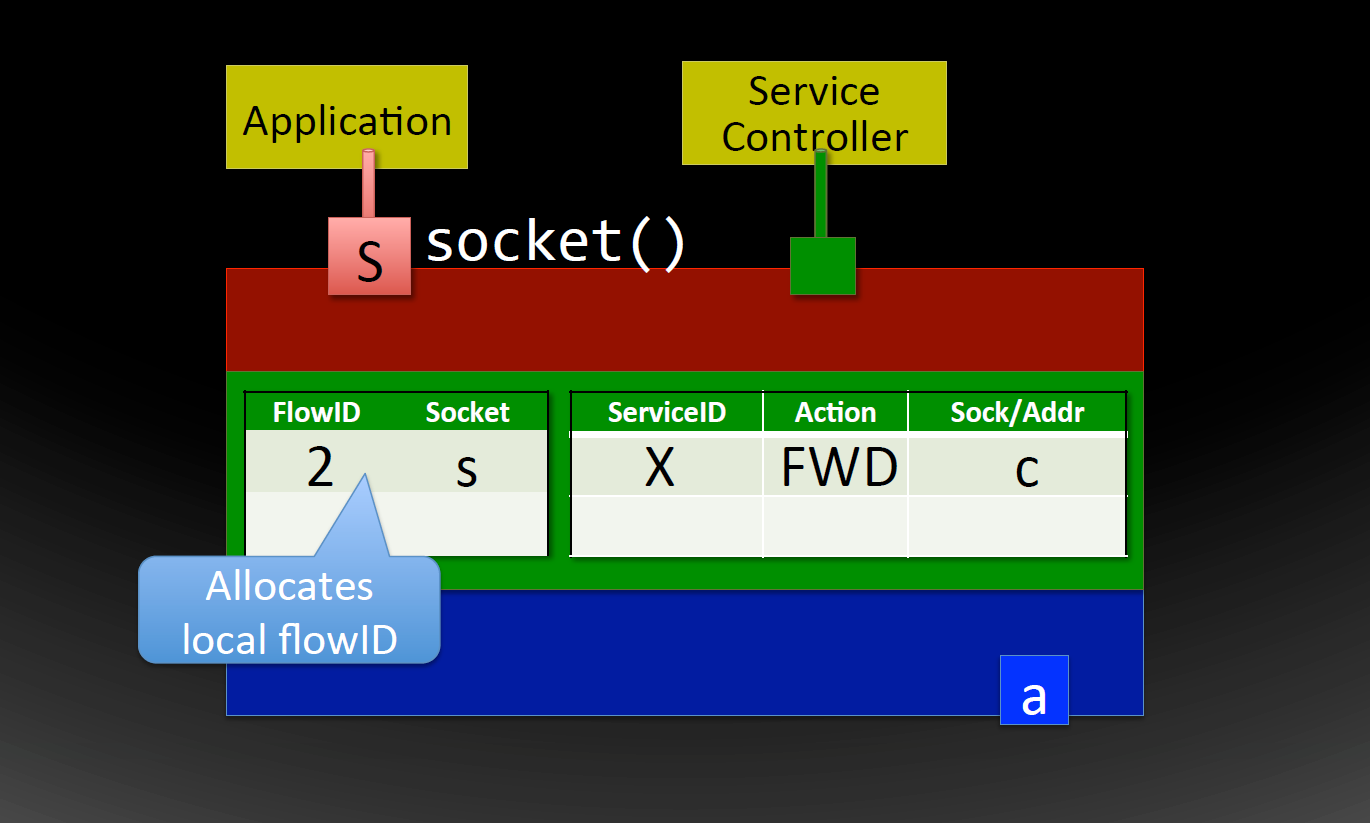 20
Client – Connecting to Service X
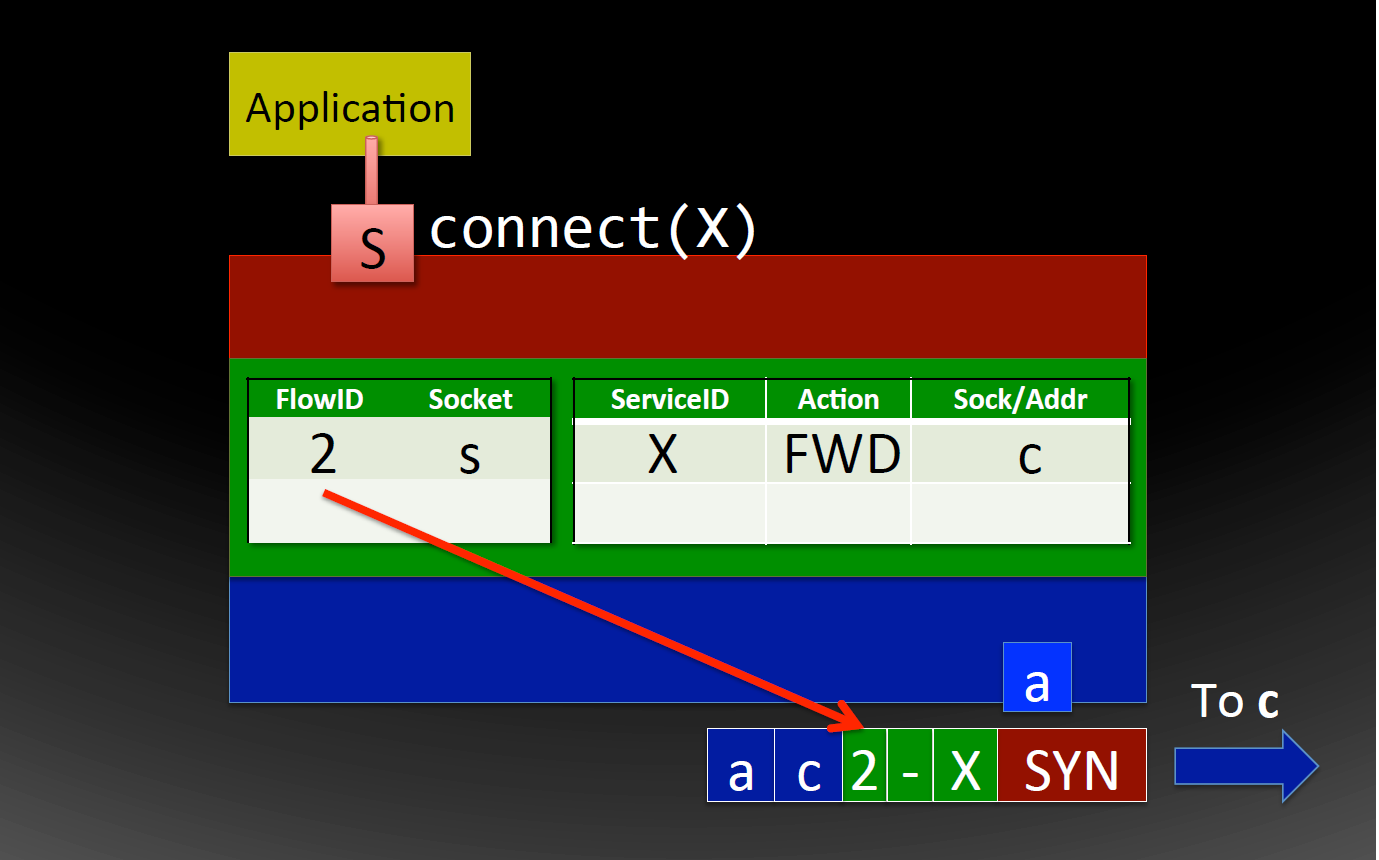 21
Service Router – Load Balancing
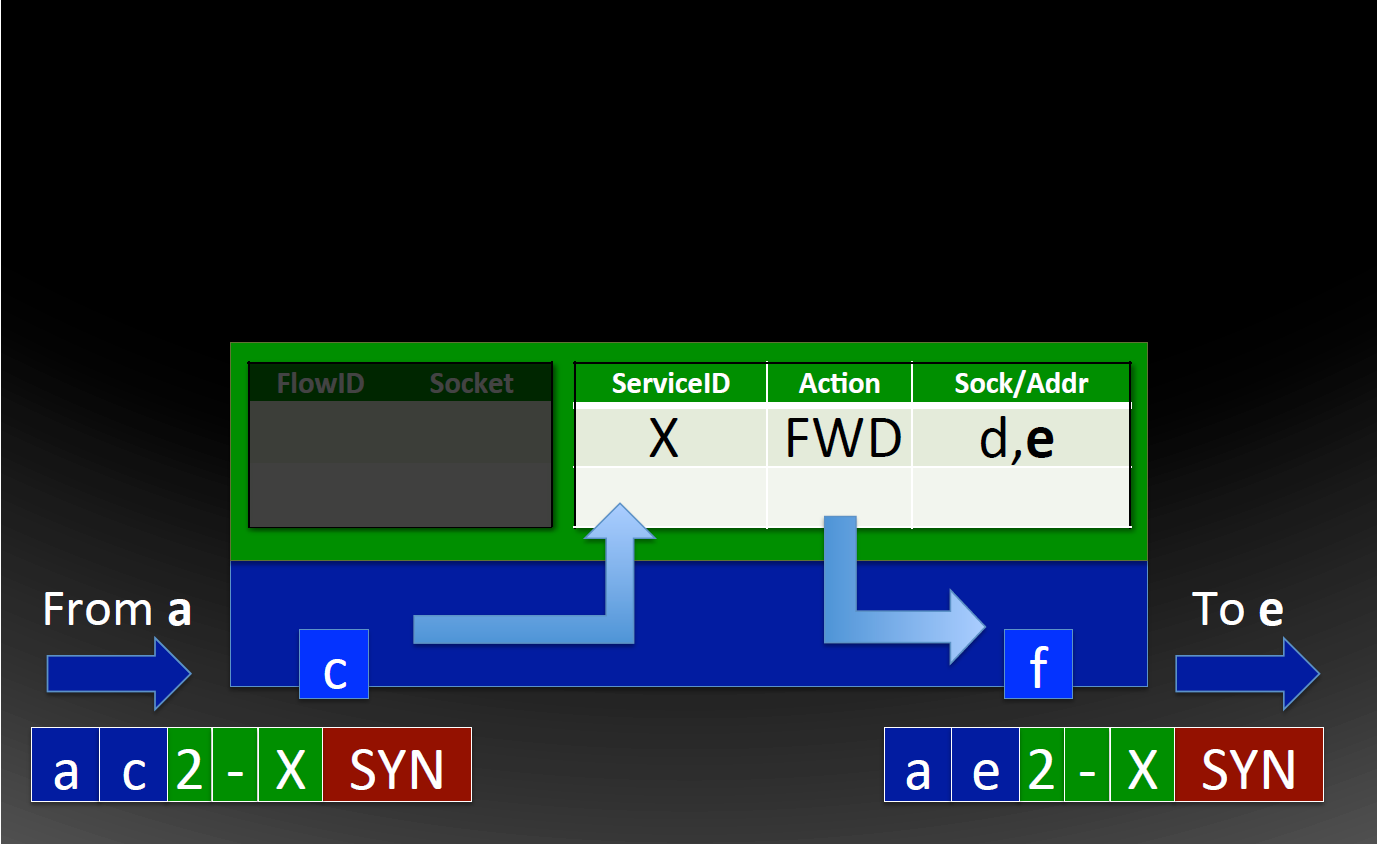 22
Server – Providing Service X
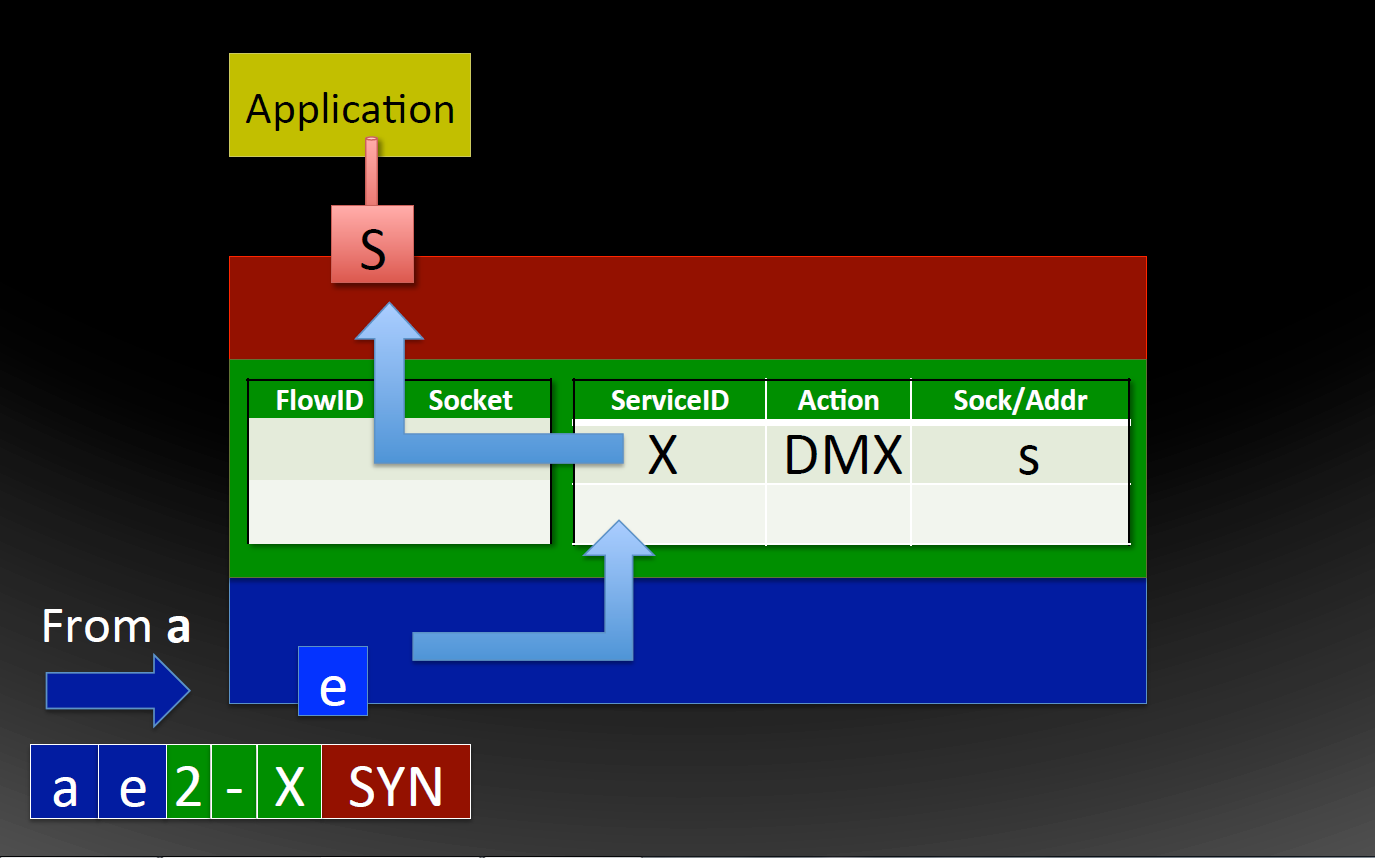 23
Server – Providing Service X
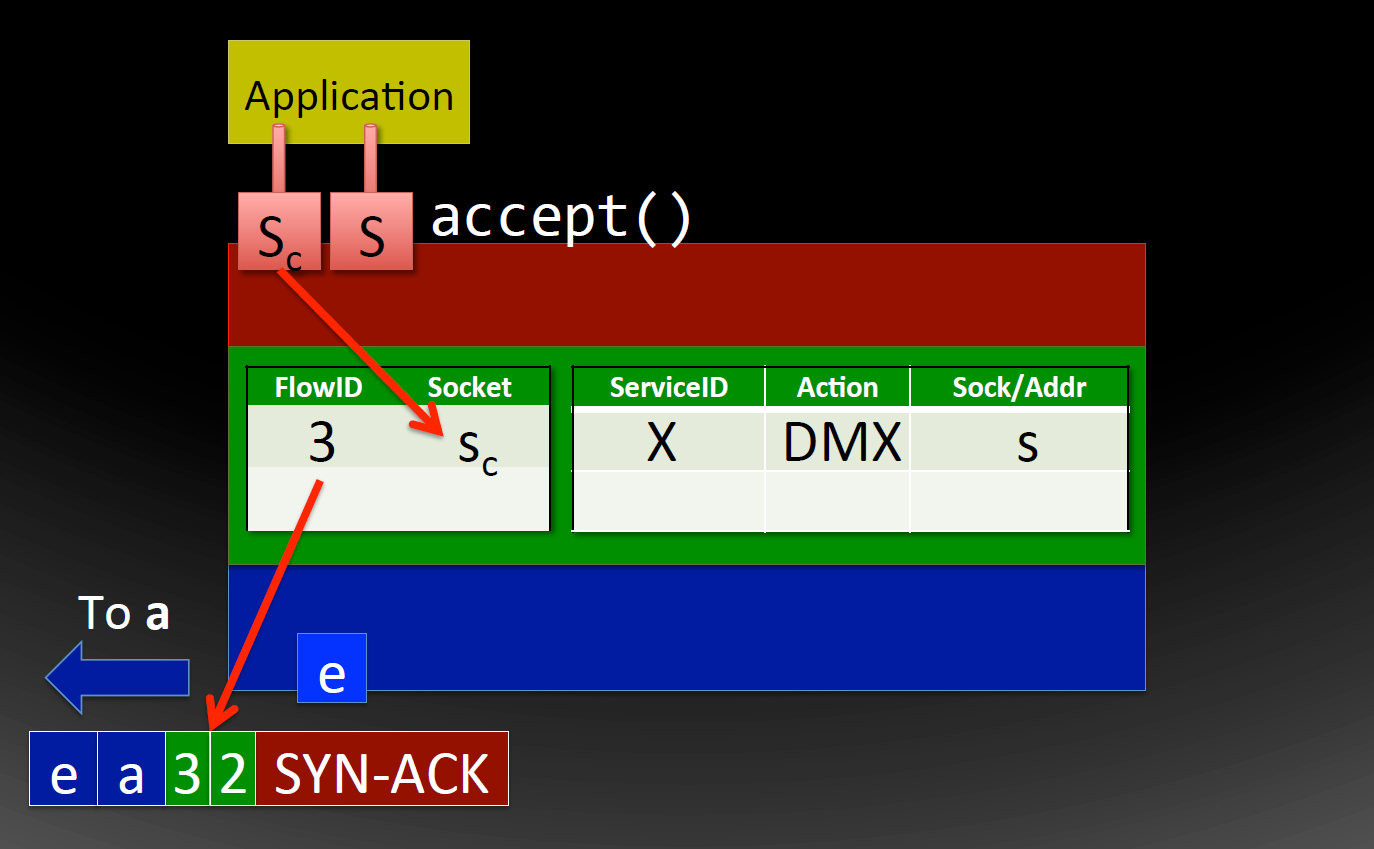 24
Service Access with Serval
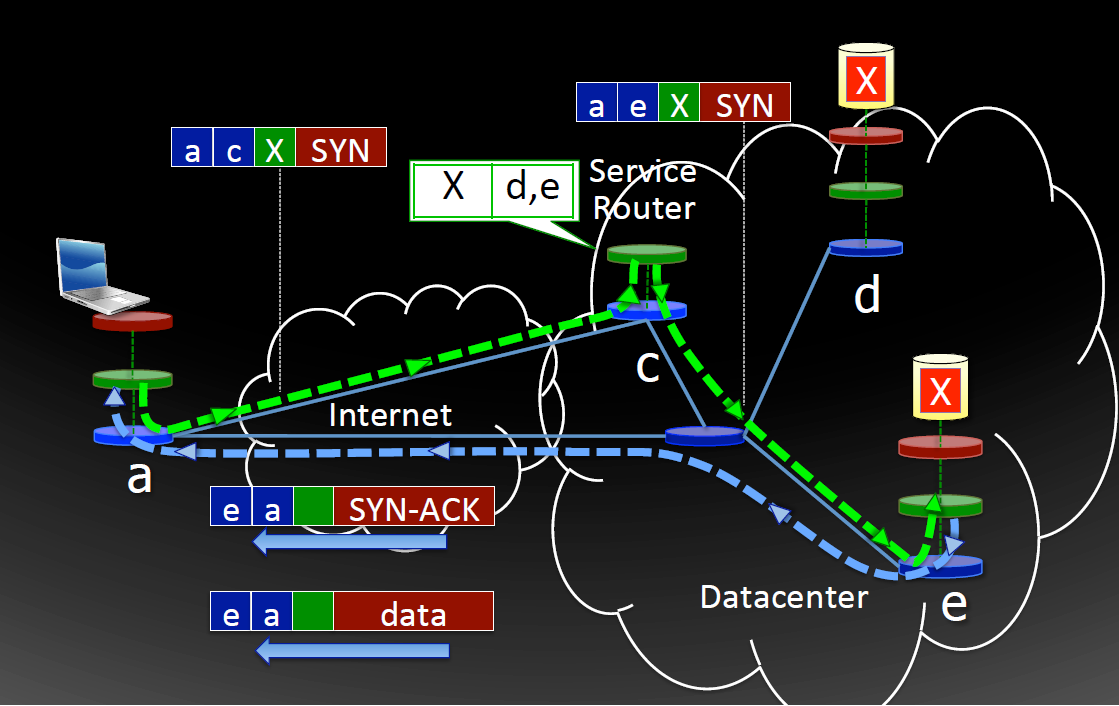 25
Requirements for Service Access
Finding a Service Location
Map service name to location

Connecting to Service
Load balance between pool of replicas

Maintaining Connectivity to Service
Migrate between interfaces and networks
26
Migration of Flows
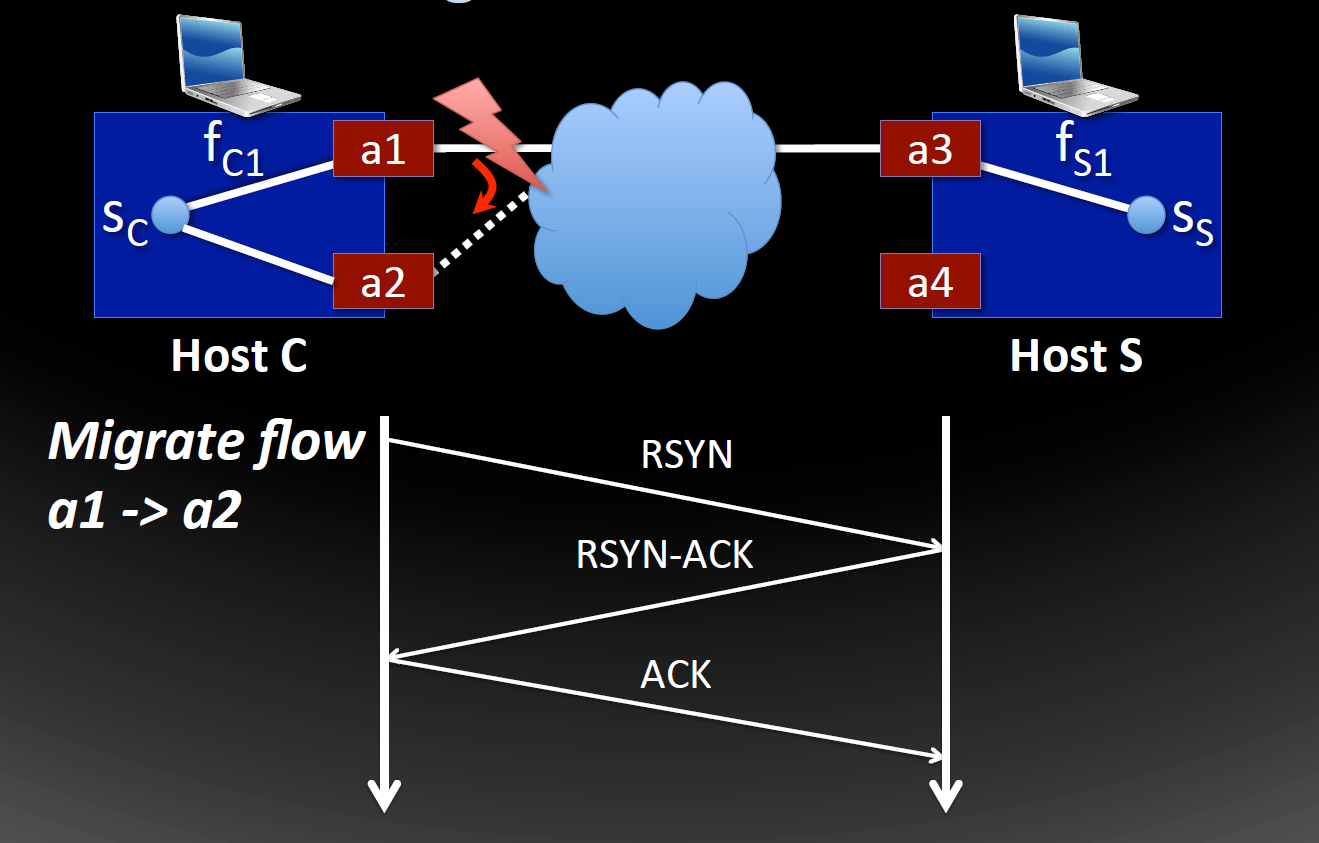 27
Serval Prototype
End-host network stack (28,000 LOC)
Linux kernel module
BSD sockets with AF_SERVAL protocol familiy
AF_INET sockets can be used simultaneously

Legacy middleboxes / NATs handled via encap.

Translator for incremental deployment
Unmodified apps and end-hosts
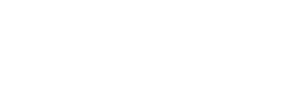 Available at www.servalproject.org
28
Base Performance Benchmark
TCP Throughput




Service Table Throughput
29
Applications are Easy to Port
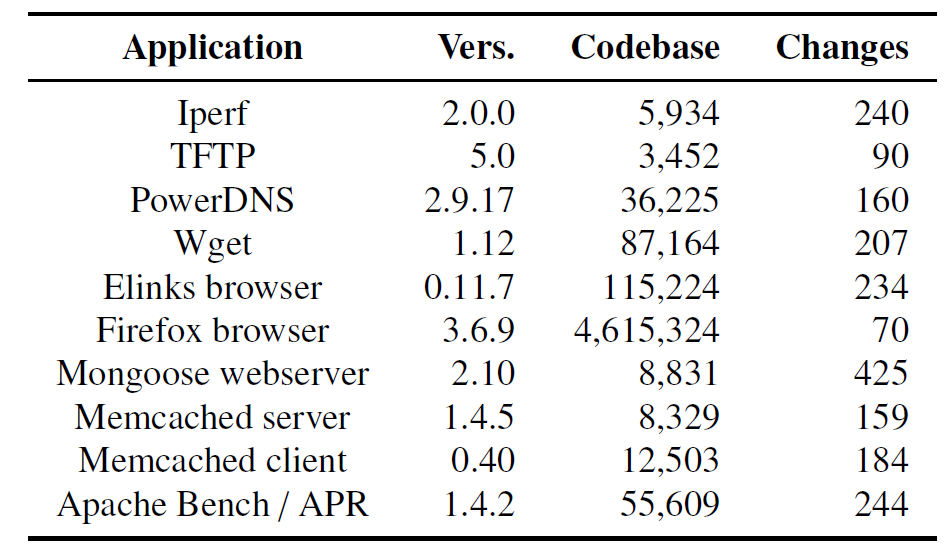 30
Incremental Deployment
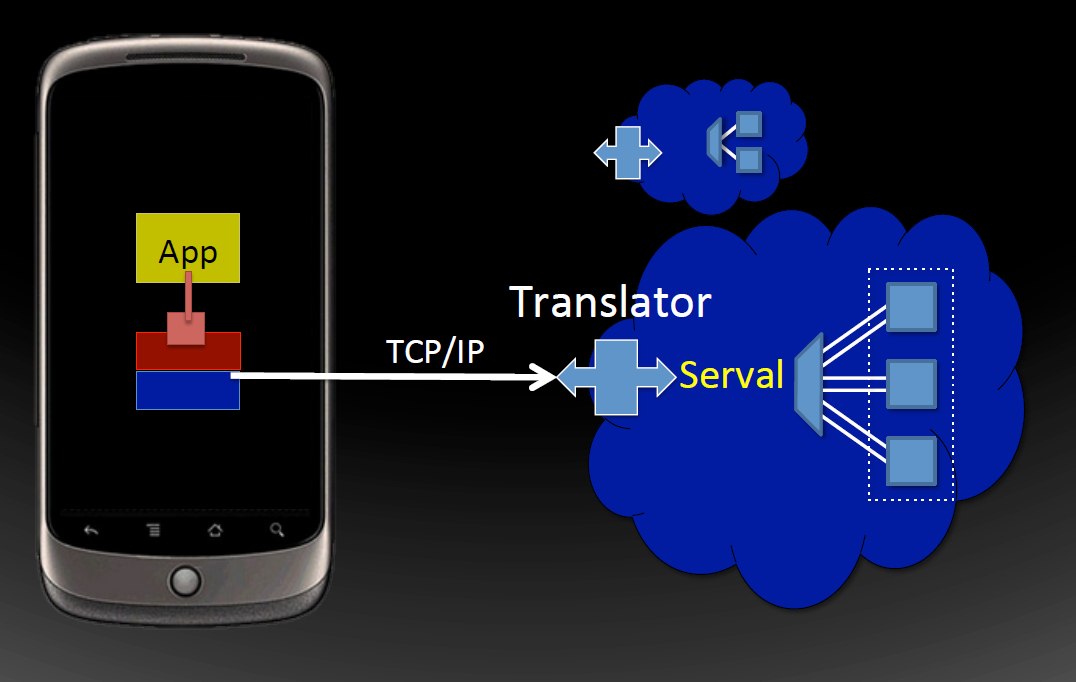 31
Experimental Case Studies
Replicated Web Services
Please refer to the paper

Back-End Distributed Storage

Use of Migration on Clients/Servers
32
Back-end Distributed Storage
Dynamic partitioning mapping over 4 Memcached servers
1 service router distributes queries over the four back-end servers
Each has two 2.4 GHz AMD Opteron 2376 quad-core CPUs with GigE interface
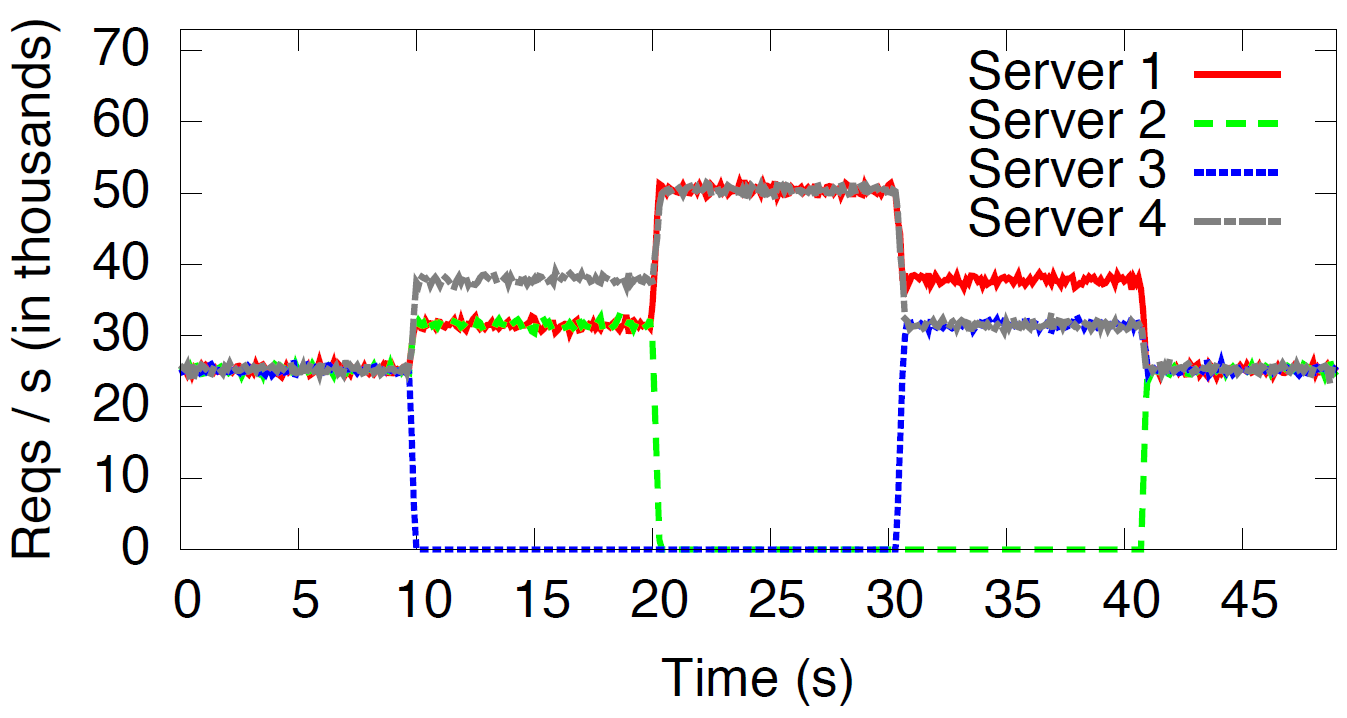 Server 3 leaves
Server 2 leaves
Server 3 joins
Server 2 joins
33
Use of Migration on Client
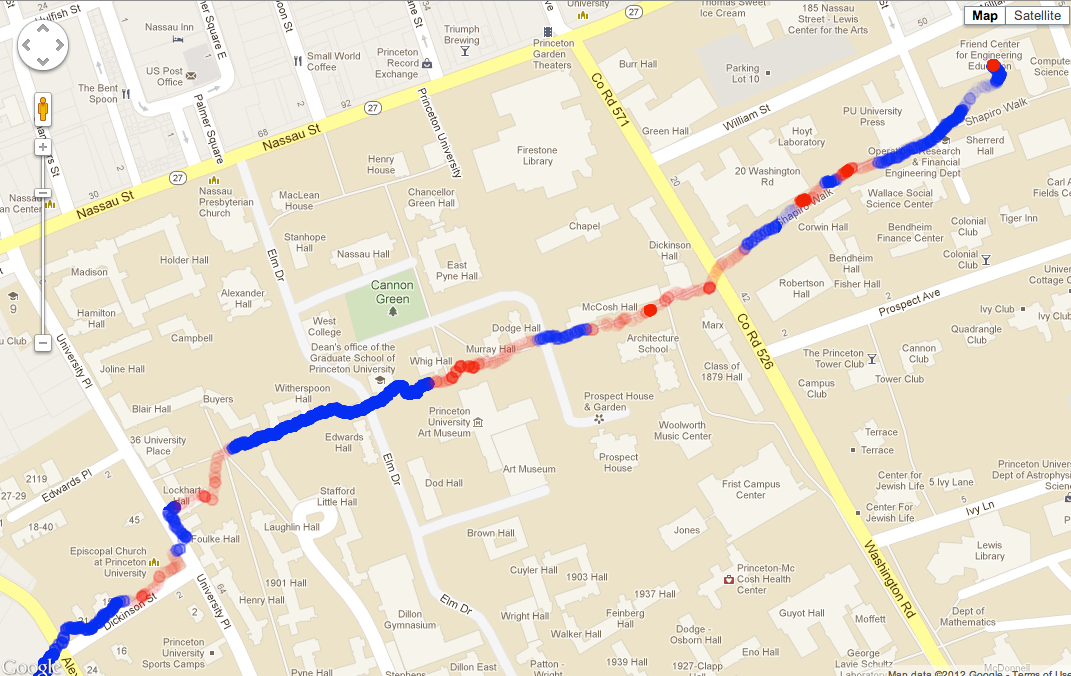 Wi-Fi
Cellular
Single Serval TCP connection that never breaks
34
Use of Migration on Servers
Load balancing across NICs
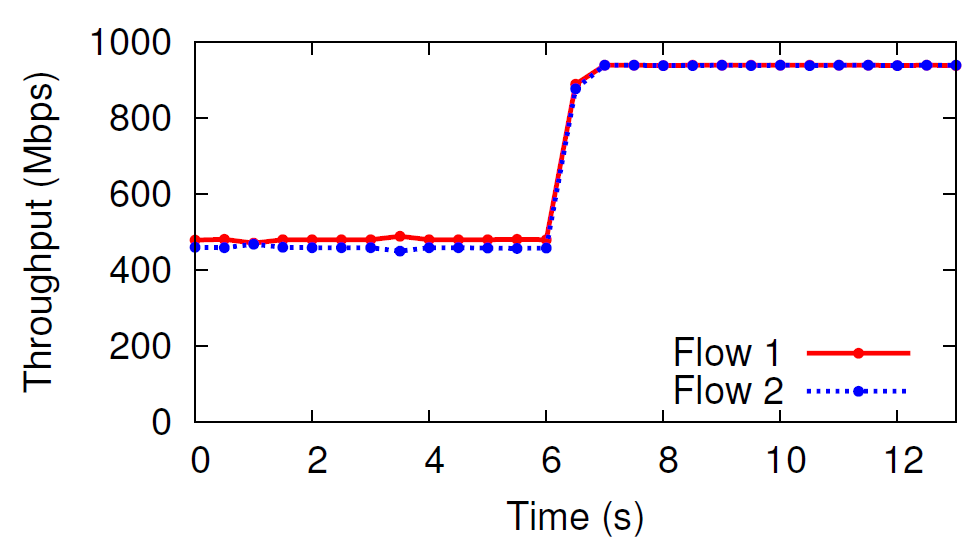 Flow 1 moved to eth 1
Both flows use eth0
35
Use of Migration on Servers
Migrating VMs across subnets
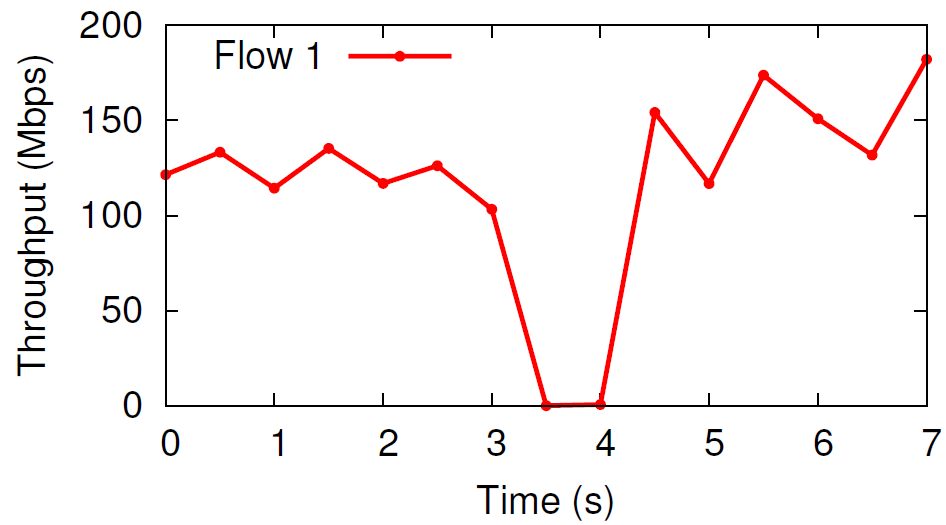 VM is assigned a new address
TCP stalls due to RSYN handshake
36
Related Work
Locator/identifier separation
HIP, i3, LISP, DOA, LNA
Data-oriented networking
DONA, CCNx
Support for mobility and migration
TCP Migrate, Mobile IP, DTP, ROAM
Multipath and multi-homing
MPTCP, SCTP
37
Conclusion
New naming abstractions
Clean role separation in the stack
Makes it easier to build and manage services

Software architecture for services
Flexible service resolution and discovery
Maintains robust connectivity
Joint service and network management
38
XIA : eXpressive Internet Architecture
Efficient support for evolvable internetworking
Define your own communication model
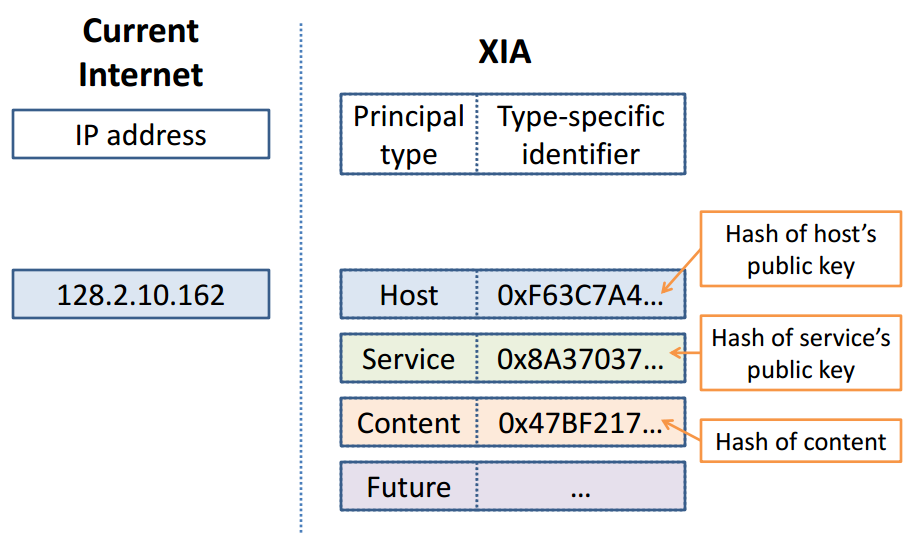 39
[Source: brought from the authors’ NSDI 12 slide]
XIA : eXpressive Internet Architecture
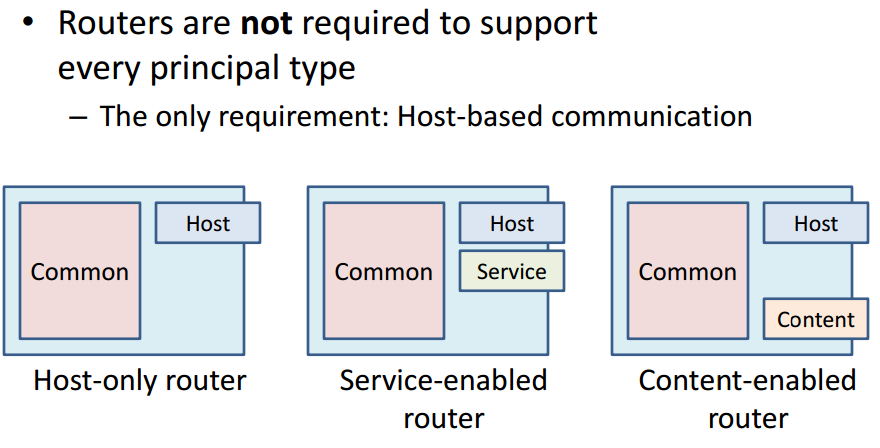 40
[Source: brought from the authors’ NSDI 12 slide]
Breaking Up the Transport Logjam
Incremental rollout of new or improved transports
Architecture
Endpoint layer : intra-host addressing/routing via port num
Flow Layer : manages end-to-end performance of flows
Transport Layer : communication abstractions
Ex) reliable byte stream / multi-stream (SCTP) / media frame (RTP)
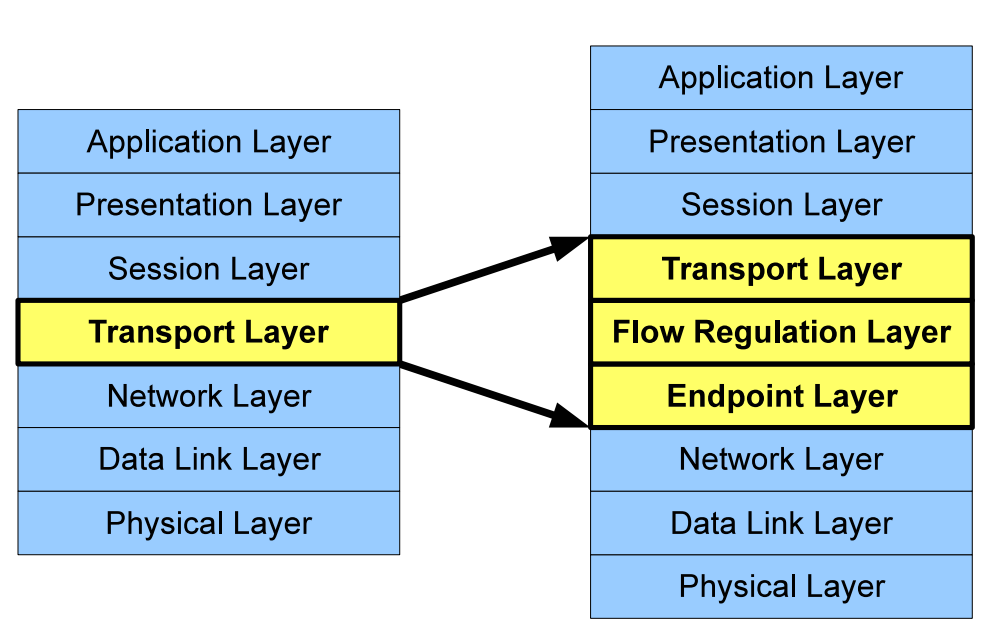 41
Breaking Up the Transport Logjam
Benefits
Transport Implementation Flexibility
Transport-Independent Middlebox Traversal
Negotiation of Alternative Transports
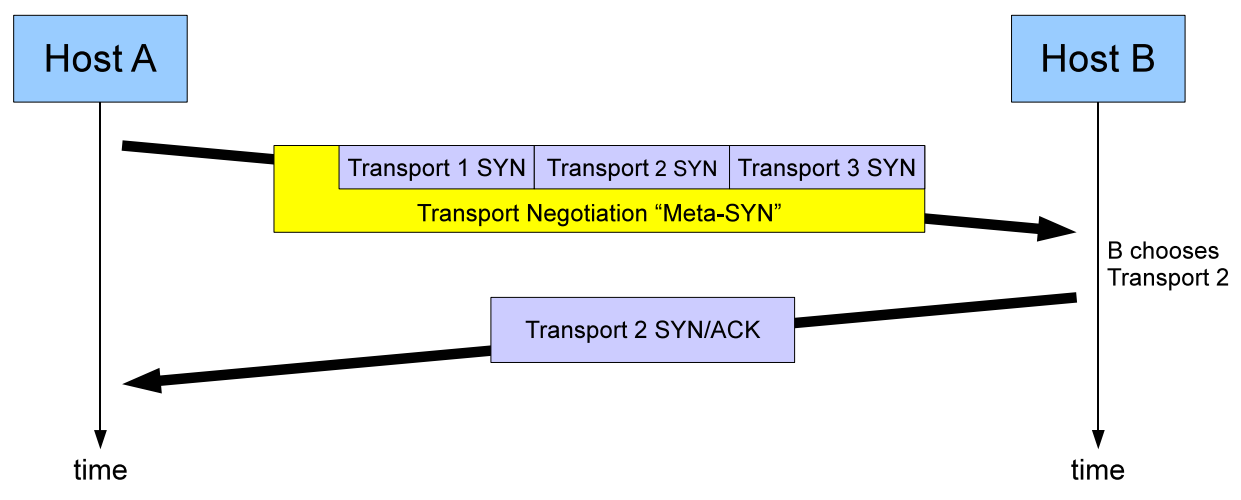 RTSP
RTMP
TCP
42
Discussion
43
Discussion
Serval extends SDN to the edges
SDN allows network-wide control on L2/L3
Serval provides service-level control plane

What’s different with CCN?
In line with CCN philosophy
CCN has no notion of host even at its lowest level
No existing CCN-based architecture clearly separates between service-level control/data plane
44
Discussion
Deployment overhead
Service controllers
Additional cost to maintain globally unique provider ID
     (Professor) We can use hash of domain name.
Additional cost to communicate between the controllers
Service routers
Higher computation, increased latency, installation cost
Serval Translator
Increased latency due to proxy, installation cost
45
Discussion
FlowID security
Serval RSYN process done without authentication
Can Serval protect against connection hijacking?

Some utilities from DNS are not supported
DNS caching is useful for many short-lived flows
46
Thanks for listening 